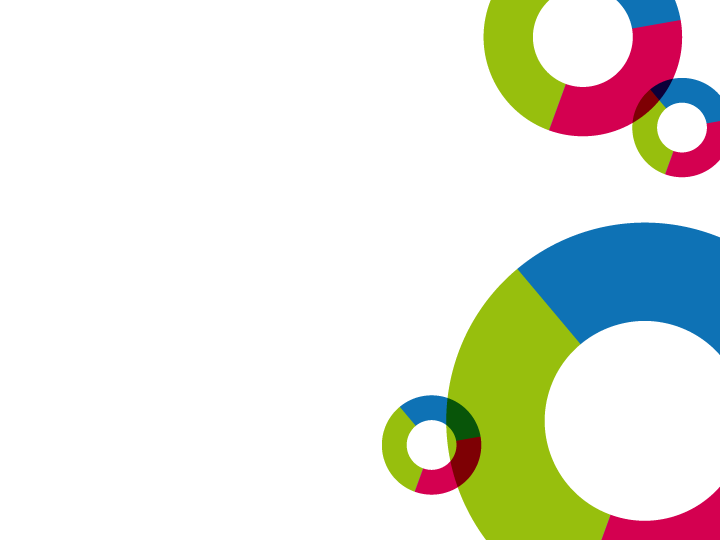 Seminář pro žadatele výzvy č. 34 a č. 35 IROP„Sociální bydlení“
14.6.2016
Praha
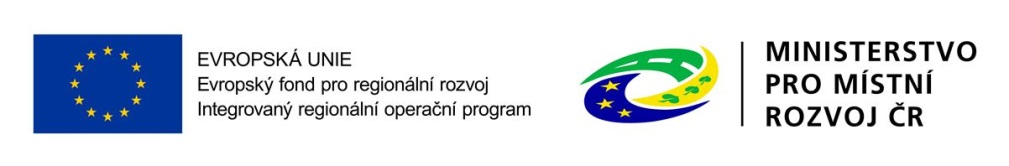 PROGRAM
9:00 – 9:30	Prezence účastníků	

9:30 – 10:00	Zahájení, představení Integrovaného regionálního operačního programu,   						Řídicího orgánu IROP a Centra pro regionální rozvoj České republiky

10:00 – 10:45  	34. a 35. výzva IROP „Sociální bydlení“ - parametry výzvy pro 								sociálně vyloučené lokality a pro lokality bez sociálně vyloučené lokality, 						podporované aktivity, způsobilé výdaje, povinné přílohy žádosti, dotazy 

10:45 – 11:15	Veřejná podpora a vydání pověřovacího aktu ke službě obecného 			 				hospodářského zájmu (Odbor politiky bydlení MMR)

11:15 – 11:30	Přestávka

11:30 – 13:00	Základní informace o aplikaci MS2014+, systém hodnocení projektů a další 						administrace projektu, kontrola výběrových a zadávacích řízení 

13:30 		Závěr
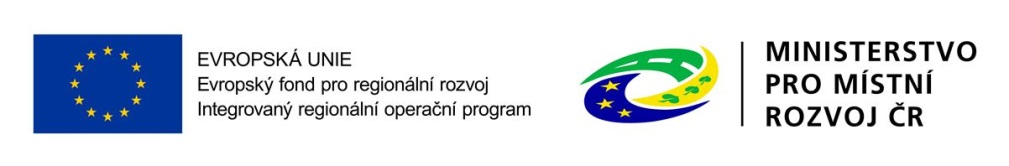 2
Role MMR a CRR
Ministerstvo pro místní rozvoj České republiky
= Řídicí orgán IROP (ŘO IROP)
řízení programu
příprava výzev a pravidel pro žadatele a příjemce, 
poskytovatel dotace 

Centrum pro regionální rozvoj České republiky
= zprostředkující subjekt pro IROP
konzultace, příjem a hodnocení žádostí o podporu, kontroly projektů, kontroly žádostí o platbu, administrace změn, zpracování podkladů pro certifikaci
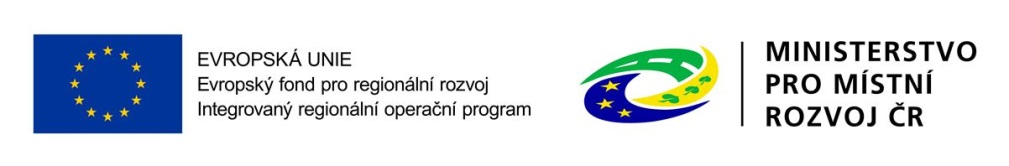 3
Pravidla pro žadatele a příjemce
Obecná pravidla
(závazná pro všechny specifické cíle a výzvy)
www.dotaceEU.cz/IROP

Specifická pravidla
(pro každou výzvu samostatný dokument) 
www.dotaceEU.cz/IROP
podporované aktivity, způsobilé výdaje, hodnoticí kritéria, povinné přílohy
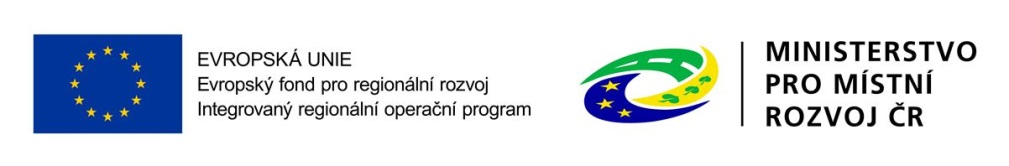 4
Pravidla pro žadatele a příjemce
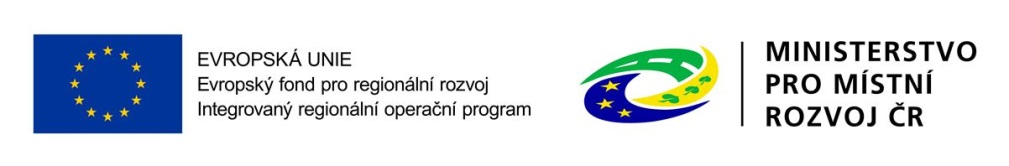 5
VÝZVY IROP 2015 A 2016
Výzvy v roce 2015
celkem vyhlášeno 19 výzev za 40 mld. Kč

Plán výzev v roce 2016
celkem plánováno 45 výzev za 83 mld. Kč
14 výzev v r. 2016 již vyhlášeno (Nízkoemisní vozidla; Muzea; Telematika pro veřejnou dopravu, Specifické informační a komunikační systémy a infrastruktura I., Výstavba a modernizace přestupních terminálů, Knihovny, eGovernment I., Vzdělávací a výcviková střediska IZS, SIKSI II, Rozvoj sociálních služeb, Rozvoj sociálních služeb - SVL, Zvýšení kvality návazné péče, Střední školy, Střední školy - SVL )

Plán výzev v roce 2017
http://www.dotaceeu.cz/cs/Microsites/IROP/Dokumenty
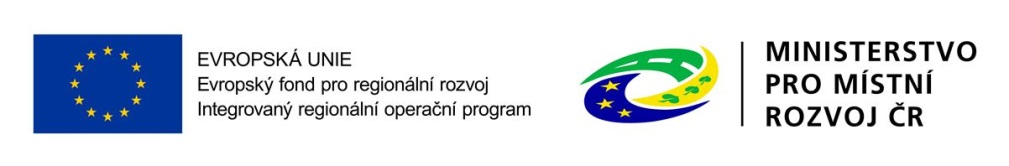 6
StruktUra IROP
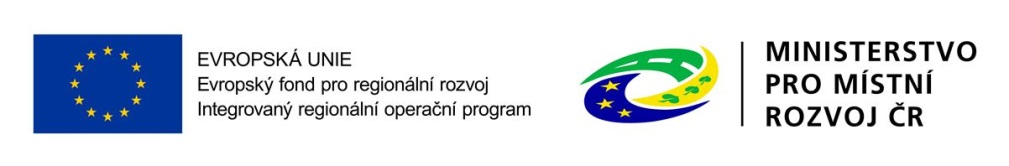 7
Prioritní osa 1
Prioritní osa 1 – Infrastruktura

SC 1.1 Zvýšení regionální mobility prostřednictvím modernizace 
             a rozvoje sítí regionální silniční infrastruktury navazující  
             na síť TEN-T
SC 1.2 Zvýšení podílu udržitelných forem dopravy
SC 1.3 Zvýšení připravenosti k řešení a řízení rizik a katastrof
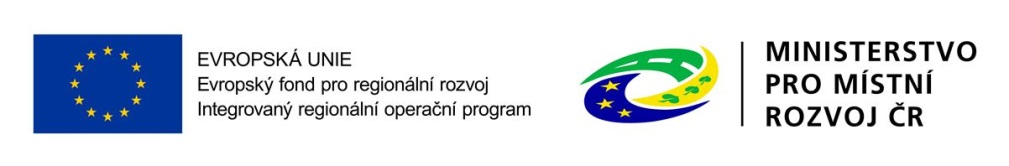 8
Prioritní osa 2
Prioritní osa 2 - Lidé
SC 2.1	Zvýšení kvality a dostupnosti služeb vedoucí k sociální 	inkluzi
SC 2.2	Vznik nových a rozvoj existujících podnikatelských aktivit
	v oblasti sociálního podnikání
SC 2.3	Rozvoj infrastruktury pro poskytování zdravotních služeb 	a péče 	o zdraví
SC 2.4	Zvýšení kvality a dostupnosti infrastruktury pro vzdělávání 	a celoživotní učení
SC 2.5	Snížení energetické náročnosti v sektoru bydlení
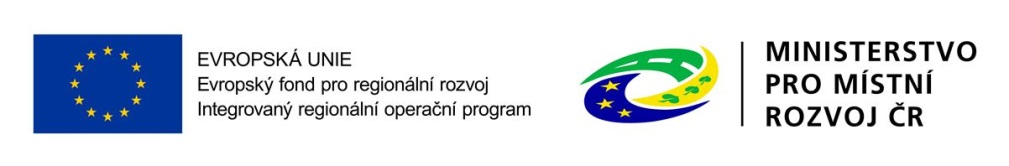 9
Prioritní osa 3
Prioritní osa 3 – Instituce

SC 3.1	Zefektivnění prezentace, posílení ochrany a  rozvoje	kulturního dědictví
SC 3.2	Zvyšování efektivity a transparentnosti veřejné správy 	prostřednictvím rozvoje využití a kvality systémů
SC 3.3	Podpora pořizování a uplatňování dokumentů územního	rozvoje
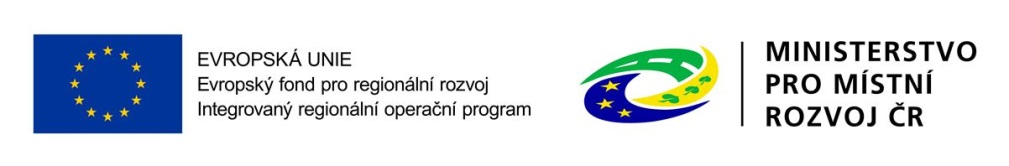 10
Prioritní osa 4
Prioritní osa 4 - Komunitně vedený místní rozvoj

SC 4.1	Posílení komunitně vedeného místního rozvoje za účelem	zvýšení kvality života ve venkovských oblastech a aktivizace	místního potenciálu
SC 4.2	Posílení kapacit komunitně vedeného místního rozvoje za	účelem zlepšení řídících a administrativních schopností MAS
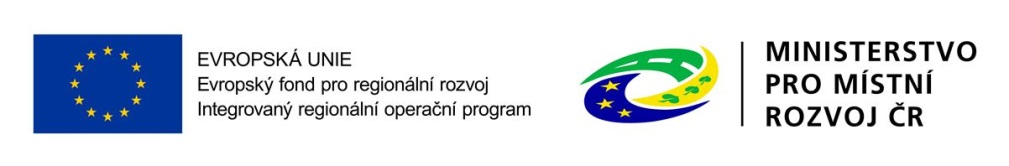 11
SPECIFICKÝ CÍL 2.1: Zvýšení kvality a dostupnosti služeb vedoucí k sociální inkluzi
Cíl: dobudovat infrastrukturu pro poskytování sociálních služeb a doprovodných programů. Podpora bude směřovat ke službám terénního a ambulantního charakteru, k deinstitucionalizaci a ke službám pobytového charakteru, které odpovídají současným principům sociálního začleňování. Podpořeny budou i služby primární prevence, které mají komunitní charakter.
Alokace: 338 mil. EUR (EFRR) - cca 9 925 tis. Kč
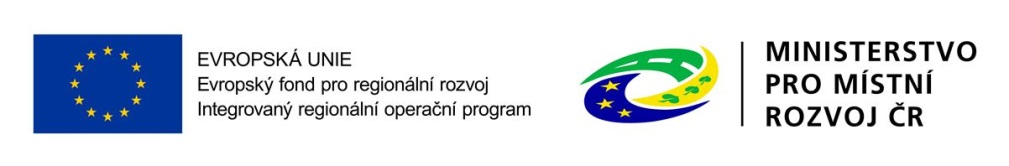 12
SPECIFICKÝ CÍL 2.1: Zvýšení kvality a dostupnosti služeb vedoucí k sociální inkluzi
Podporované aktivity:

deinstitucionalizace sociálních služeb za účelem sociálního začleňování a zvýšení uplatnitelnosti na trhu práce,
infrastruktura pro dostupnost a rozvoj sociální služby,
sociální bydlení,
podpora rozvoje infrastruktury komunitních center za účelem sociálního začleňování a zvýšení uplatnitelnosti na trhu práce.
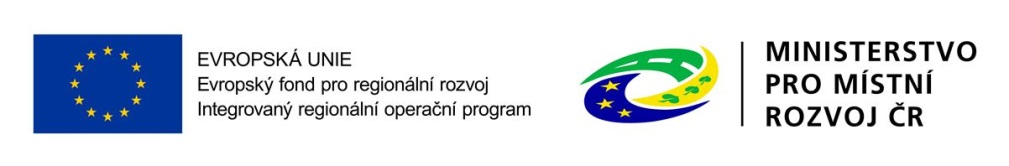 13
Kontakty a informace
Centrum pro regionální rozvoj České republiky:
Krajská oddělení Centra pro regionální rozvoj České republiky
Projekty, u kterých jsou žadateli příspěvkové organizace organizačních složek státu, budou administrovány na Oddělení hodnocení projektů OSS v Praze. 
Aktuální kontakty jsou k dispozici na webových stránkách
http://www.crr.cz/cs/kontakty/kontakty-irop

Výzvy k předkládání žádostí o podporu:
http://dotaceeu.cz/cs/microsites/irop/vyzvy
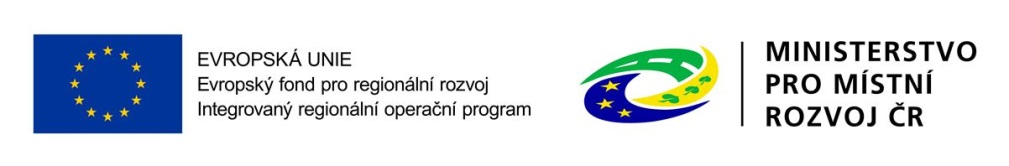 14
upozornění pro žadatele
Realizace projektu nesmí být ukončena před podáním žádosti o podporu.
Etapy projektu mohou být minimálně tříměsíční.
Pozorně pročíst Podmínky Rozhodnutí o poskytnutí dotace.
Postupovat nejen v souladu se specifickými pravidly, ale také s Obecnými pravidly pro žadatele a příjemce.
Žádosti o podporu finalizovat v IS KP14+ dříve než v posledních hodinách před ukončením příjmu žádostí ve výzvě.
Projekt musí být předložen do správné výzvy dle právního obvodu ORP.
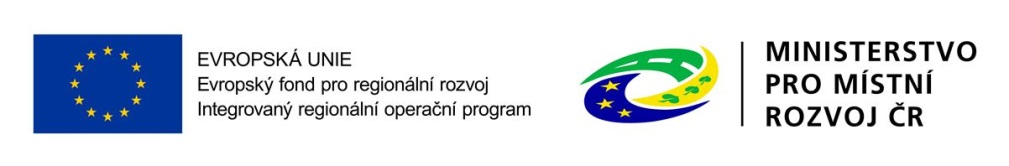 15
upozornění pro žadatele
Nutné doložit všechny relevantní povinné přílohy k žádosti.
Nutnost souladu údajů uváděných v žádosti o podporu v IS KP14+ a v povinných přílohách k žádosti.
Jednoznačně vymezovat způsobilé výdaje projektu, a to jak jednotlivě, tak ve skupině výdajů na hlavní aktivity (min. 85 %) a vedlejší aktivity projektu (max. 15 %).
Hodnoty indikátorů musí odpovídat postupům stanoveným v metodických listech indikátorů, které jsou přílohou specifických pravidel.
Respektovat stanovená pravidla veřejné podpory.
Úspěšný projekt musí nezbytně splňovat všechna obecná a specifická kritéria přijatelnosti.
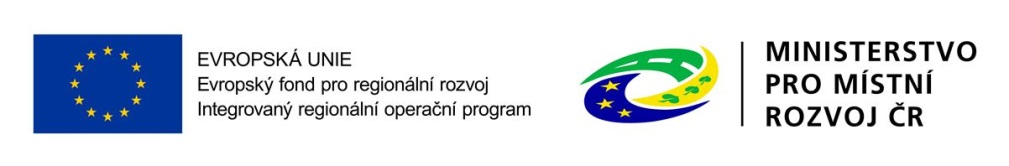 16
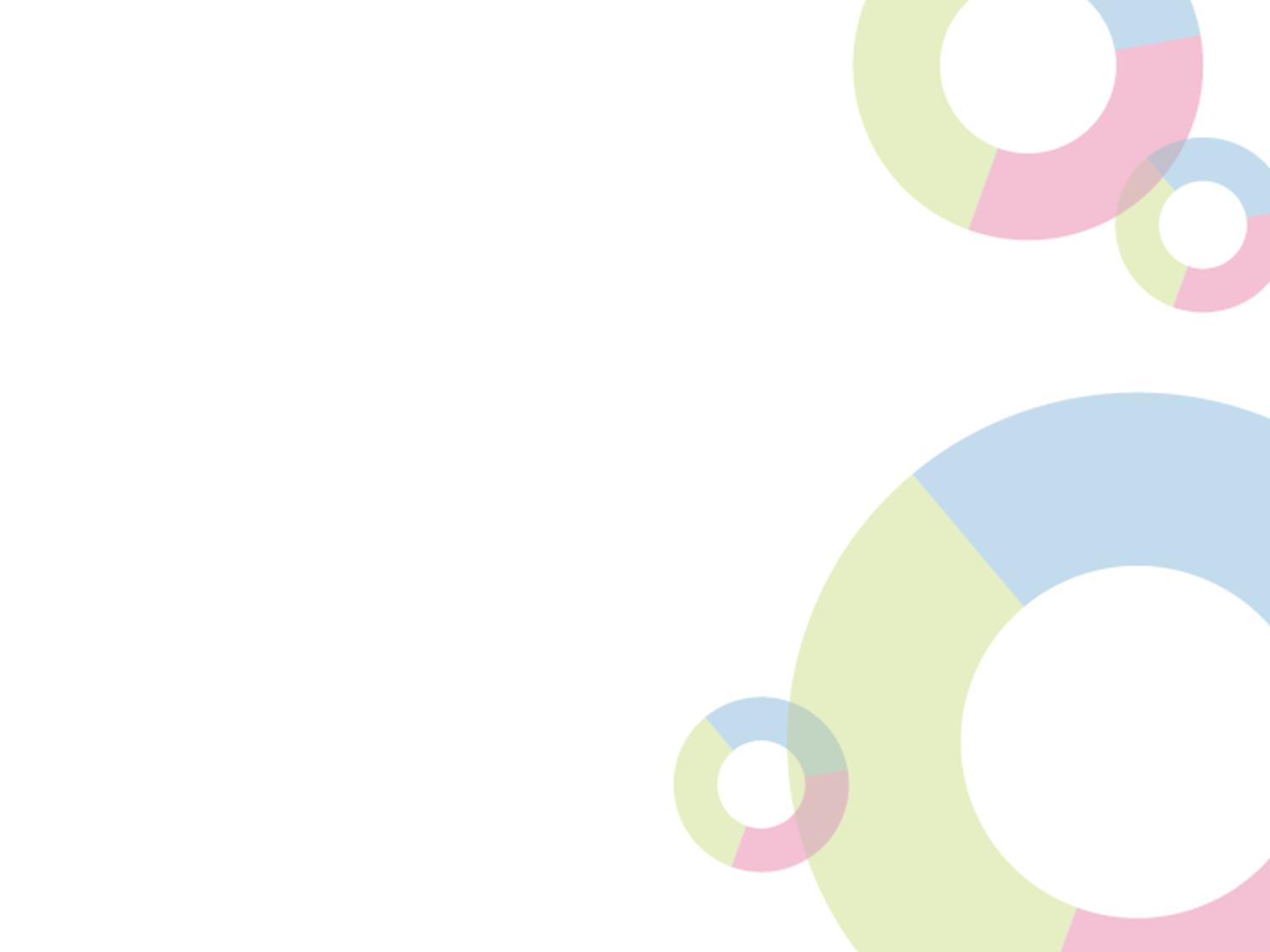 34./35. výzva IROP – Sociální bydlení
Vyhlášení výzvy:	3. 6. 2016
Příjem žádostí: 	20. 6. 2016 -  27. 12. 2016
Kolová výzva: 		hodnocení projektů probíhá po uzavření 							příjmů žádostí
Datum zahájení realizace projektu: 	od 1. 1. 2014
Datum ukončení realizace projektu: 	do 31. 12. 2018
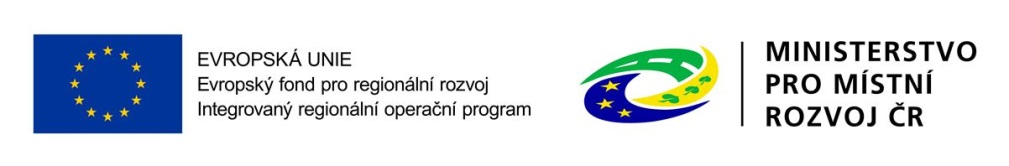 17
34./35. výzva IROP – Sociální bydlení
Výzva č. 34:
Evropský fond pro regionální rozvoj – 272 250 000 Kč
Státní rozpočet – 48 044 118 Kč
Obce s rozšířenou působností, na jejichž území se nenachází sociálně vyloučené lokality, mimo hl. m. Prahu

Výzva č. 35:
Evropský fond pro regionální rozvoj – 635 250 000 Kč
Státní rozpočet – 112 102 941 Kč
Z toho alokace pro projekty realizované v rámci Koordinovaného přístupu k sociálně vyloučeným lokalitám (KPSVL): 427 972 302 Kč (EFRR + státní rozpočet).
Obce s rozšířenou působností, na jejichž území se nachází sociálně vyloučené lokality, mimo hl. m. Prahu
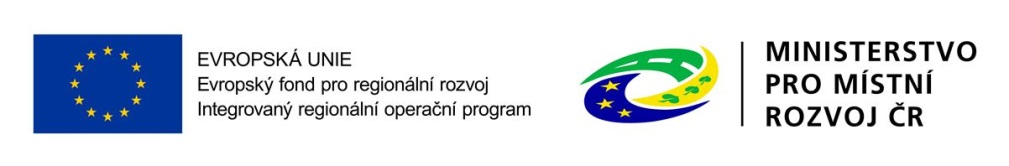 18
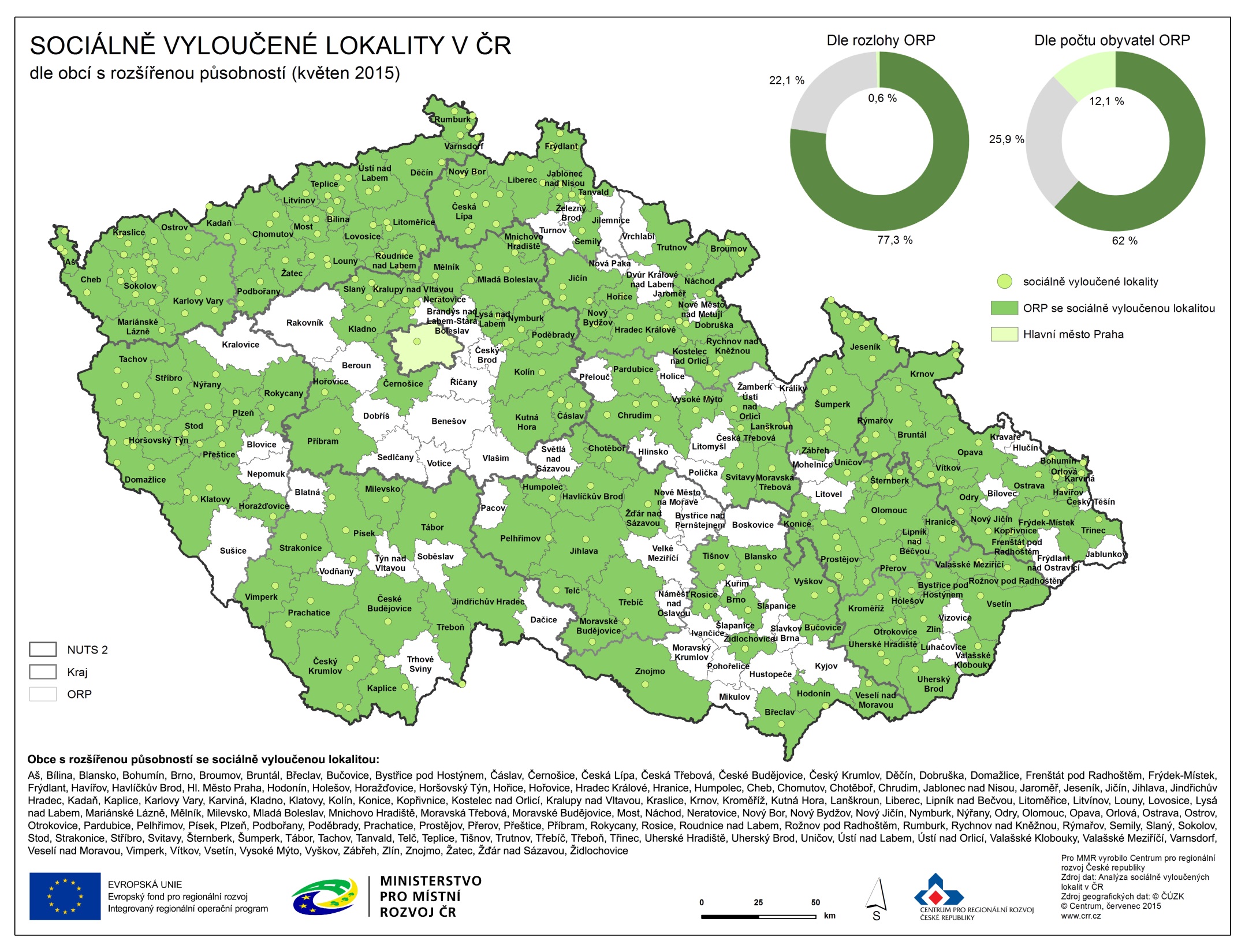 SPECIFICKÝ CÍL 2.1: Zvýšení kvality a dostupnosti služeb vedoucí k sociální inkluzi
34./35. výzva IROP – Sociální bydlení
Oprávnění žadatelé:
obce 
nestátní neziskové organizace
církve 
církevní organizace


Nestátní neziskové organizace, církve a církevní organizace vykonávají činnost v jedné z oblastí:
podpora nebo ochrana osob se zdravotním postižením a znevýhodněných osob, 
sociální služby či aktivity sociálního začleňování.
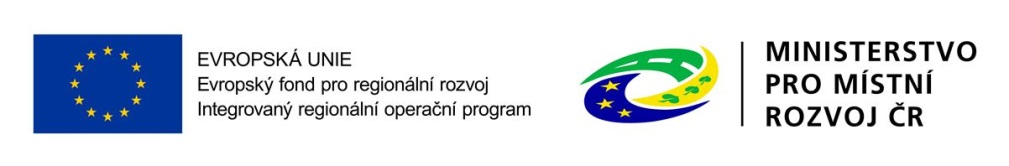 20
34./35. výzva IROP – Sociální bydlení
Minimální výše celkových způsobilých výdajů na jeden projekt:
	500 000 Kč

Maximální výše celkových způsobilých výdajů na jeden projekt: 
podpora v režimu de minimis SOHZ za dvě rozhodná období a běžný fiskální rok v souladu s nařízením č. 360/2015:  
	obce: 15 000 000 Kč
	nestátní neziskové organizace, církve a církevní organizace: 14 210 000 Kč

podpora v režimu SOHZ (podle Rozhodnutí 2012/21/EU): 40 000 000 Kč

UPOZORNĚNÍ
Celkové způsobilé výdaje na hlavní aktivity projektu přepočtené na jeden m² celkové plochy bytu nesmí přesáhnout částku 27 500 Kč. Podrobný výpočet provede žadatel ve studii proveditelnosti.
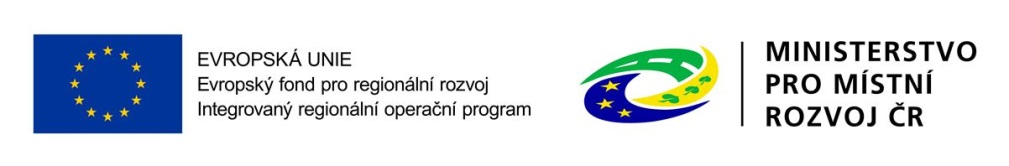 21
34./35. výzva IROP – Sociální bydlení
Cílem je dostupné nájemní sociální bydlení, které umožní sociálně vyloučeným osobám a osobám ohroženým sociálním vyloučením vstup do nájemního bydlení v ČR. 
Pořízení bytů formou nákupu, rekonstrukce bytu, či adaptace nebytových prostor pro potřeby sociálního bydlení a pořízení nezbytného základního vybavení. 

Sociální byt se základním vybavením je určen pro osoby, které v důsledku nepříznivých životních okolností nemají přístup k bydlení, a jsou schopné plnit povinnosti vyplývající z nájemního vztahu. 

Pořízení bytů sociálního bydlení formou nové výstavby není podporováno.
Ubytovny a zařízení dočasného nestandardního ubytování nejsou podporovány.
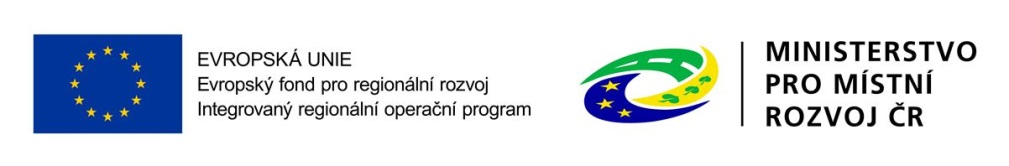 22
34./35. výzva IROP – Sociální bydlení
Hlavní aktivity projektu:
nákup nemovitostí,
rekonstrukce a úpravy objektu nebo bytu,
pořízení základního vybavení,
úpravy společných prostor bytových domů.
Na hlavní aktivitu projektu musí být vynaloženo minimálně 85 % celkových způsobilých výdajů projektu.  Hlavní aktivitou projektu jsou ty aktivity, které vedou k naplnění cílů a indikátorů projektu.

Vedlejší aktivity projektu: 
technický dozor investora, BOZP, autorský dozor,
projektová dokumentace stavby, 
studie proveditelnosti,
pořízení služeb bezprostředně souvisejících s realizací projektu (příprava a realizace zadávacích a výběrových řízení), 
povinná publicita (dle kap. 13 Obecných pravidel).

Na vedlejší aktivity projektu může být vynaloženo maximálně 15 % celkových způsobilých výdajů projektu. Část výdajů na vedlejší aktivity projektu nad 15 % celkových způsobilých výdajů projektu je nezpůsobilá.
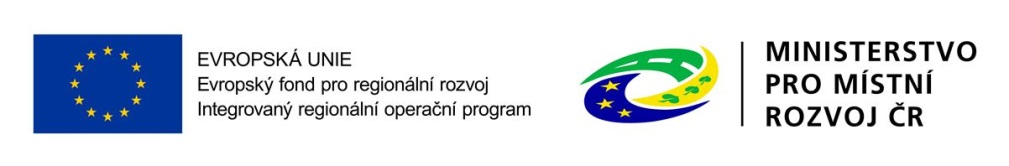 23
34./35. výzva IROP – Sociální bydleníParametry sociálního bydlení
sociální bydlení splňuje stavebně technické parametry dané stavebními předpisy budov pro bydlení,
sociálním bytem se rozumí standardní bytová jednotka se základním vybavením bez nábytku (byt bude vybaven umyvadlem, sprchou, nebo vanou, WC, kuchyňskou linkou a varnou deskou a troubou), 
sociální bydlení je určeno osobám z cílových skupin, tj. osoby v bytové nouzi,
sociální byt musí být umístěný v zastavěném nebo zastavitelném území podle územního plánu
sociální bydlení musí být umístěno v lokalitě, která nevede k segregaci cílové skupiny,
pořízené či rekonstruované bytové objekty sociálního bydlení musí být umístěny v běžné zástavbě s občanskou vybaveností a musí být dostupné MHD.
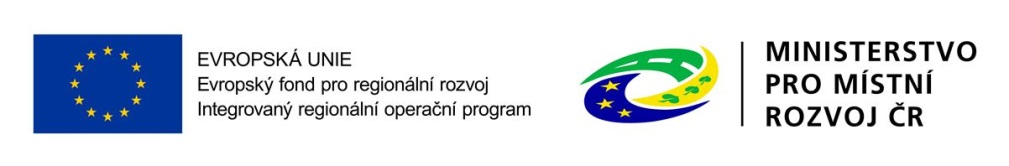 24
34./35. výzva IROP – Sociální bydleníParametry sociálního bydlení
Projekt sociálního bydlení musí naplňovat všechny níže uvedená kritéria občanské vybavenosti.

Občanskou vybaveností se míní:
Školská zařízení:
mateřská škola, v dostupné vzdálenosti odpovídající charakteru lokality;
základní škola v dostupné vzdálenosti odpovídající charakteru lokality;

Zdravotní a sociální péče:
služba praktického lékaře (i občasná) v obci, nebo v dostupné vzdálenosti odpovídající charakteru lokality;
Sociální služby podporující sociální začlenění cílové skupiny v obci, nebo v dostupné   vzdálenosti odpovídající charakteru lokality;

Nákupy a služby:
možnost nákupu základních potřeb, prodej základních potravin v obci;
prodej základního nepotravinářského zboží v obci.
 
Doprava:
veřejná doprava (železnice nebo autobus nebo MHD) v obci, nebo v docházkové vzdálenosti.
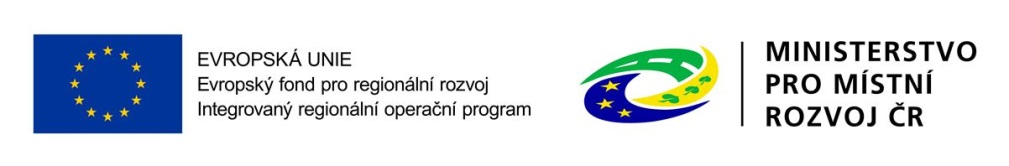 25
34./35. výzva IROP – Sociální bydleníParametry sociálního bydlení
Podmínky pro nakládání se sociálními byty
Příjemce nepodmíní uzavření smlouvy o nájmu složením finančních prostředků (např. kauce)
Nájemné za 1 m2 podlahové plochy sociálního bytu, sjednané při uzavření nájemní smlouvy nebo změněné v průběhu trvání nájemního vztahu, nesmí překročit 57,50 Kč. 
Příjemce je povinen uzavřít nájemní smlouvu k bytu pouze s osobou z cílové skupiny, kdy minimálně 50 % členů užívající domácnost musí být v ekonomicky produktivním věku (tj. ve věku 15 až 64 let). 
Nájemní smlouva může být také uzavřena s osobou z cílové skupiny, která není v ekonomicky produktivním věku (tj. 65 let a výše), avšak minimálně dalších 50 % členů užívajících domácnost je v ekonomicky produktivním věku (tj. ve věku 15 až 64 let).
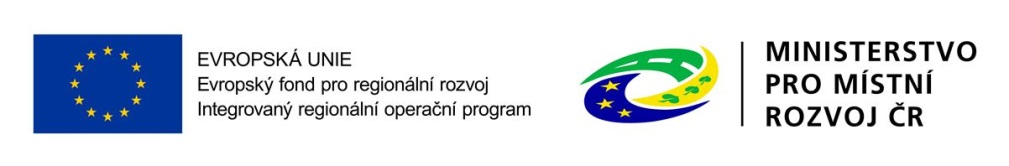 26
34./35. výzva IROP – Sociální bydleníParametry sociálního bydlení
Nájemní smlouva bude uzavřena s osobou, která prokáže, že její průměrný čistý měsíční příjem v období 12 kalendářních měsíců před uzavřením nájemní smlouvy nepřesáhl 0,5 násobek průměrné měsíční mzdy (dle údajů ČSÚ)´a zároveň je v souladu s definicí ETHOS (viz specifická pravidla, formuláře k doložení příjmu a čestné prohlášení).

Pokud budou užívat sociální nájemní byt další osoby, doloží osoba, s níž má být uzavřena nájemní smlouva, že měsíční průměr součtu čistých příjmů všech členů domácnosti za období 12 kalendářních měsíců před uzavřením nájemní smlouvy nepřesáhl:
a)	0,8 násobek průměrné měsíční mzdy, jedná-li se o domácnost se 2 členy;
b)	0,9 násobek průměrné měsíční mzdy, jedná-li se o domácnost se 3 členy;
c)	1,0 násobek průměrné měsíční mzdy, jedná-li se o domácnost se 4 členy;
d)	1,2 násobek průměrné měsíční mzdy, jedná-li se o domácnost s 5 a více členy.

Nájemní smlouva se uzavře na dobu určitou minimálně na jeden kalendářní rok a nejdéle na 2 roky s možností jejího opakovaného prodloužení podle konkrétní situace nájemce. Nájemní smlouva může být prodloužena, pokud nájemce a další osoby, užívající domácnost, nadále splňují podmínky pro uzavření nájemní smlouvy sociálního bydlení. Při obnovení nájemní smlouvy není přihlíženo k minimálnímu počtu ekonomicky produktivních obyvatel ve společné domácnosti.
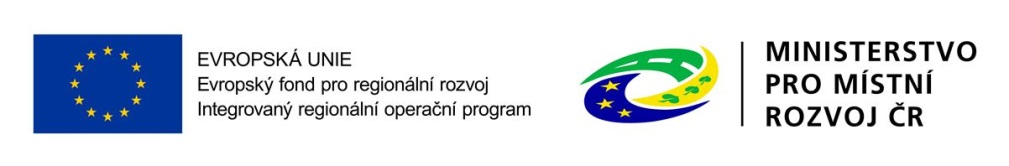 27
34./35. výzva IROP – Sociální bydleníParametry sociálního bydlení
Bytový dům má nejvýše osm bytových jednotek, nebo v jednom vchodě bytového domu, který má více než osm bytů, je podíl sociálních bytů na celkovém počtu bytů nejvýše 20 %.
Nájemní smlouva může být uzavřena pouze s osobou, která nemá uzavřenou jinou nájemní smlouvu, nemá ve vlastnictví, spoluvlastnictví bytový dům, rodinný dům, byt, dům pro rekreační nebo jiné ubytovací účely. Tato podmínka se vztahuje na všechny osoby užívající danou domácnost sociálního bydlení.
Po dobu udržitelnosti projektu musí být cílové skupině v sociálních bytech dostupná podpora ve formě sociální práce. Sociální prací je myšleno poskytování sociální služby podle zákona č. 108/2006 Sb., nebo další sociální práci, jejímž gestorem je kvalifikovaný sociální pracovník. Předpoklady pro výkon povolání sociálního pracovníka stanovuje zákon č. 108/2006 Sb.
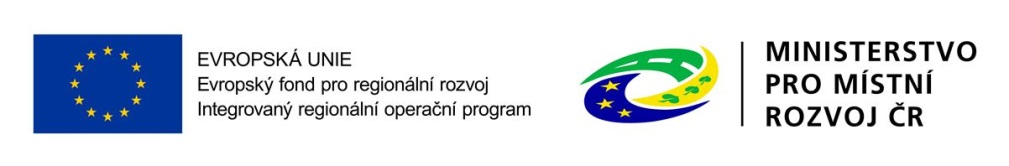 28
34./35. výzva IROP – Sociální bydlení
Cílovou skupinou v sociálním bydlení jsou osoby v bytové nouzi.  Příjemce projektu musí poskytnout bydlení pouze níže uvedeným cílovým skupinám v bytové nouzi:  
osoby spící venku (např. ulice, pod mostem, nádraží, letiště, veřejné  dopravní prostředky, kanály, jeskyně, odstavené 	vagony, stany, garáže, prádelny, sklepy a půdy domů, vraky aut),
osoby v nízkoprahové noclehárně,
osoby sezonně užívající k přenocování prostory zařízení bez lůžek,
muži a ženy v azylovém domě,
matky nebo otcové s dětmi v azylovém domě,
úplné rodiny v azylovém domě,
osoby v domě na půli cesty,
osoby ve veřejné komerční ubytovně (nemají jinou možnost bydlení),
osoby v přístřeší po vystěhování z bytu,
žadatelé o azyl v azylových zařízeních,
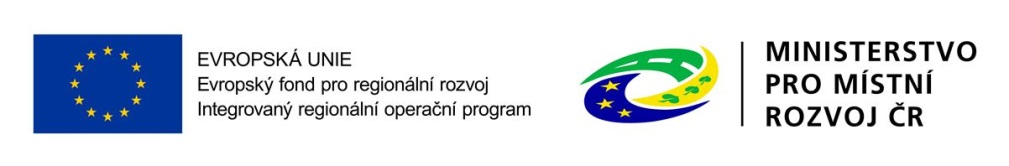 29
34./35. výzva IROP – Sociální bydlení
osoby po opuštění věznice,
osoby po opuštění dětské instituce či pěstounské péče,
muži a ženy v seniorském věku,
invalidé dlouhodobě ubytovaní v azylovém domě,
osoby přechodně bydlící u příbuzných nebo přátel (nemají jinou možnost bydlení),
osoby bydlící v bytě bez právního důvodu,
osoby v nezákonně obsazené budově,
osoby na nezákonně obsazeném pozemku (zahrádkářské kolonie, zemnice),
osoby, které dostaly výpověď z nájemního bytu,
osoby žijící v mobilním obydlí, např. maringotka, karavan, hausbót (nemají jinou možnost bydlení,
osoby žijící v budově, která není určena k bydlení, např. osoby žijící na pracovišti, v zahradních chatkách se souhlasem 	majitele,
osoby žijící v provizorních stavbách nebo v budovách bez kolaudace pro účely bydlení,
osoby žijící v nevhodném objektu – obydlí se stalo nezpůsobilým k obývání (dříve mohlo být obyvatelné).
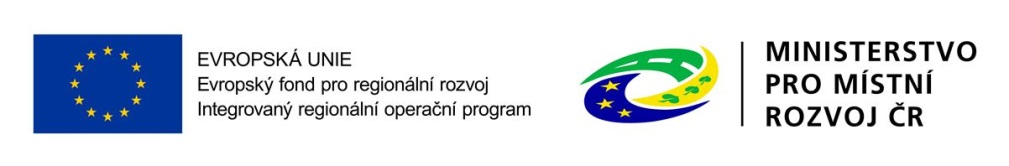 30
34./35. výzva IROP – Sociální bydlení
Osobou v bytové nouzi se rozumí ekonomicky aktivní osoba, která nemá uzavřenou jinou nájemní smlouvu, nemá ve vlastnictví ani spoluvlastnictví bytový dům, rodinný dům, byt, dům pro rekreační nebo jiné ubytovací účely a zároveň její průměrný čistý měsíční příjem v období 12 kalendářních měsíců před uzavřením nájemní smlouvy nepřesáhl 0,5 násobek průměrné měsíční mzdy. 

Nájemní smlouva může být také uzavřena s osobou z cílové skupiny, která není v ekonomicky produktivním věku (tj. 65 let a výše), když minimálně dalších 50 % členů, užívajících domácnost, je v ekonomicky produktivním věku (tj. ve věku 15 až 64 let) a zároveň jsou splněny výše uvedené podmínky, kdy tato osoba nemá uzavřenou jinou nájemní smlouvu, nemá ve vlastnictví ani spoluvlastnictví bytový dům, rodinný dům, byt, dům pro rekreační nebo jiné ubytovací účely a zároveň její průměrný čistý měsíční příjem v období 12 kalendářních měsíců před uzavřením nájemní smlouvy nepřesáhl 0,5 násobek průměrné měsíční mzdy.
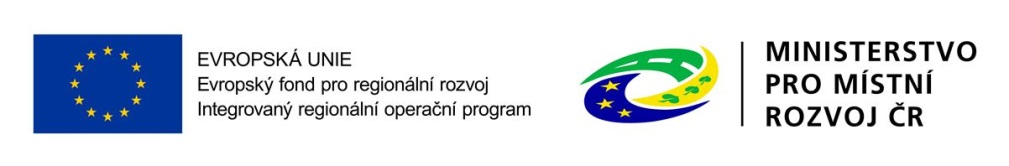 31
34./35. výzva IROP – Sociální bydlení
Způsobilé hlavní výdaje:
nákup bytů, 
budov (celé nebo její části), která bude sloužit sociálnímu bydlení, včetně pozemku na kterém budova stojí),
zhodnocení, stavební úpravy, nástavby a přístavby bytů, budov,
přestavba bytů sociálního bydlení z nebytových prostor,
pořízení základního vybavení bytové jednotky, 
rekonstrukce společných prostor bytového domu.
Vedlejší výdaje:
technický dozor investora, BOZP, autorský dozor,
projektová dokumentace,
studie proveditelnosti,
pořízení služeb bezprostředně souvisejících s realizací projektu (příprava a realizace zadávacích a výběrových řízení), 
povinná publicita.
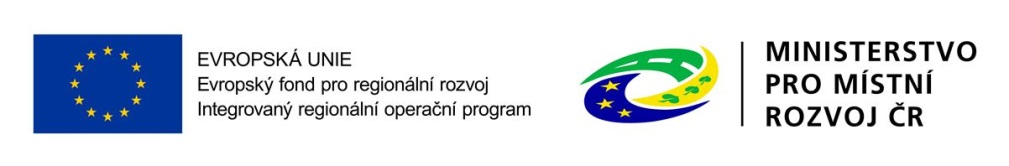 32
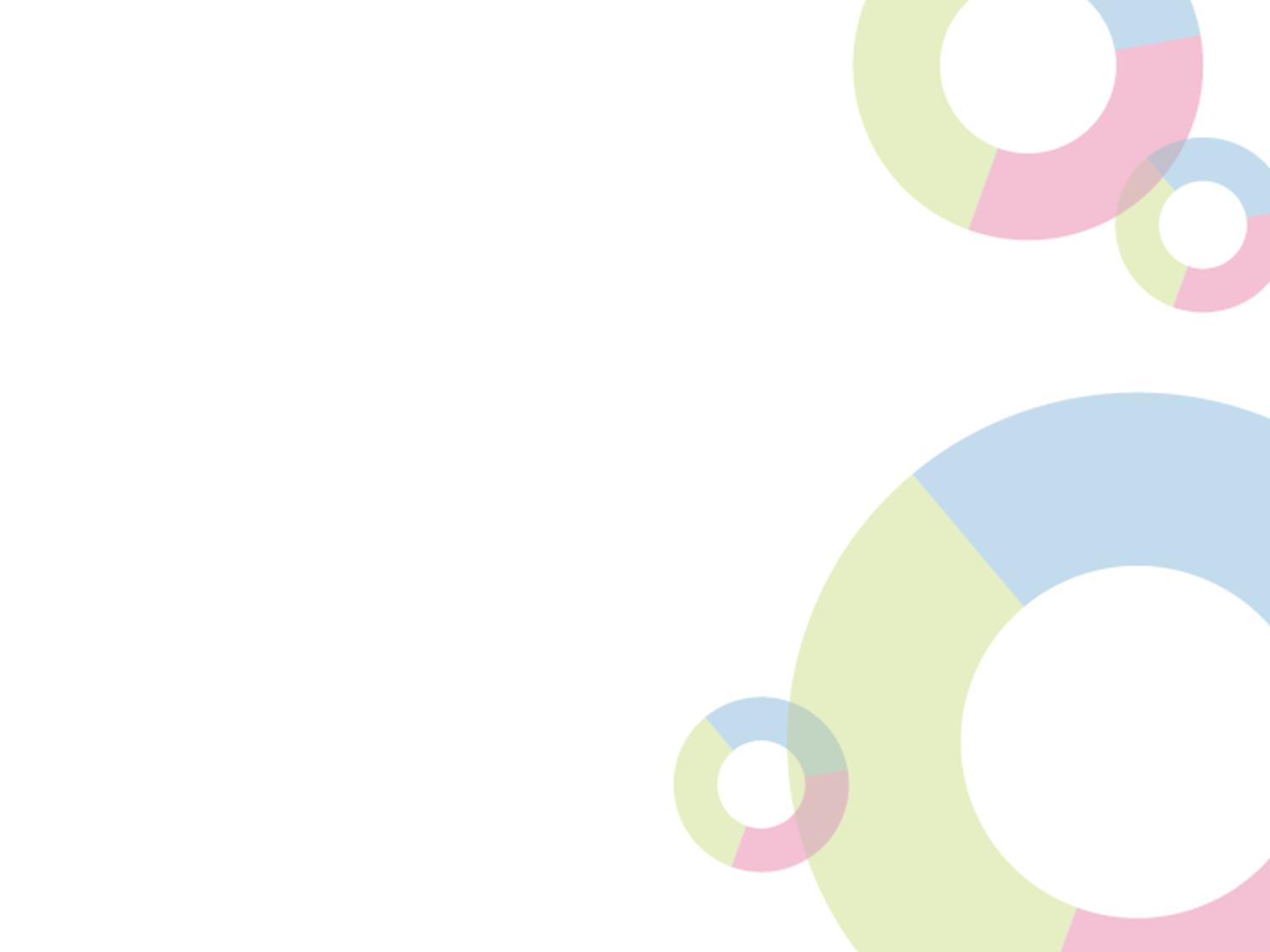 34./35. výzva IROP – Sociální bydlení
Nezpůsobilé výdaje:
správní poplatky,
pojištění majetku financovaného z IROP ani jiného majetku,
úroky z úvěrů,
DPH, pokud má příjemce nárok na odpočet daně na vstupu; pokud u organizace existuje dvojí režim, musí příjemce rozhodnout, zda navrhovaný projekt spadá pod aktivity podléhající režimu DPH s nárokem na odpočet nebo pod aktivity, kde daň není uplatňovaná,
splátky půjček a úvěrů,
sankce a penále,
výdaje na záruky, pojištění, úroky, bankovní poplatky, kursové ztráty, celní a správní poplatky.
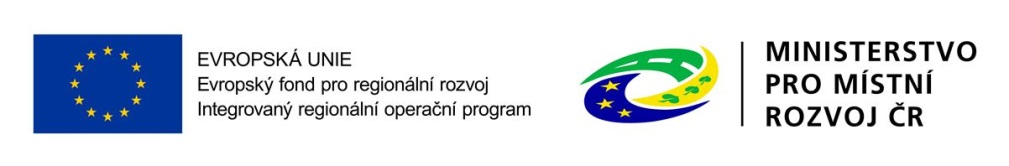 33
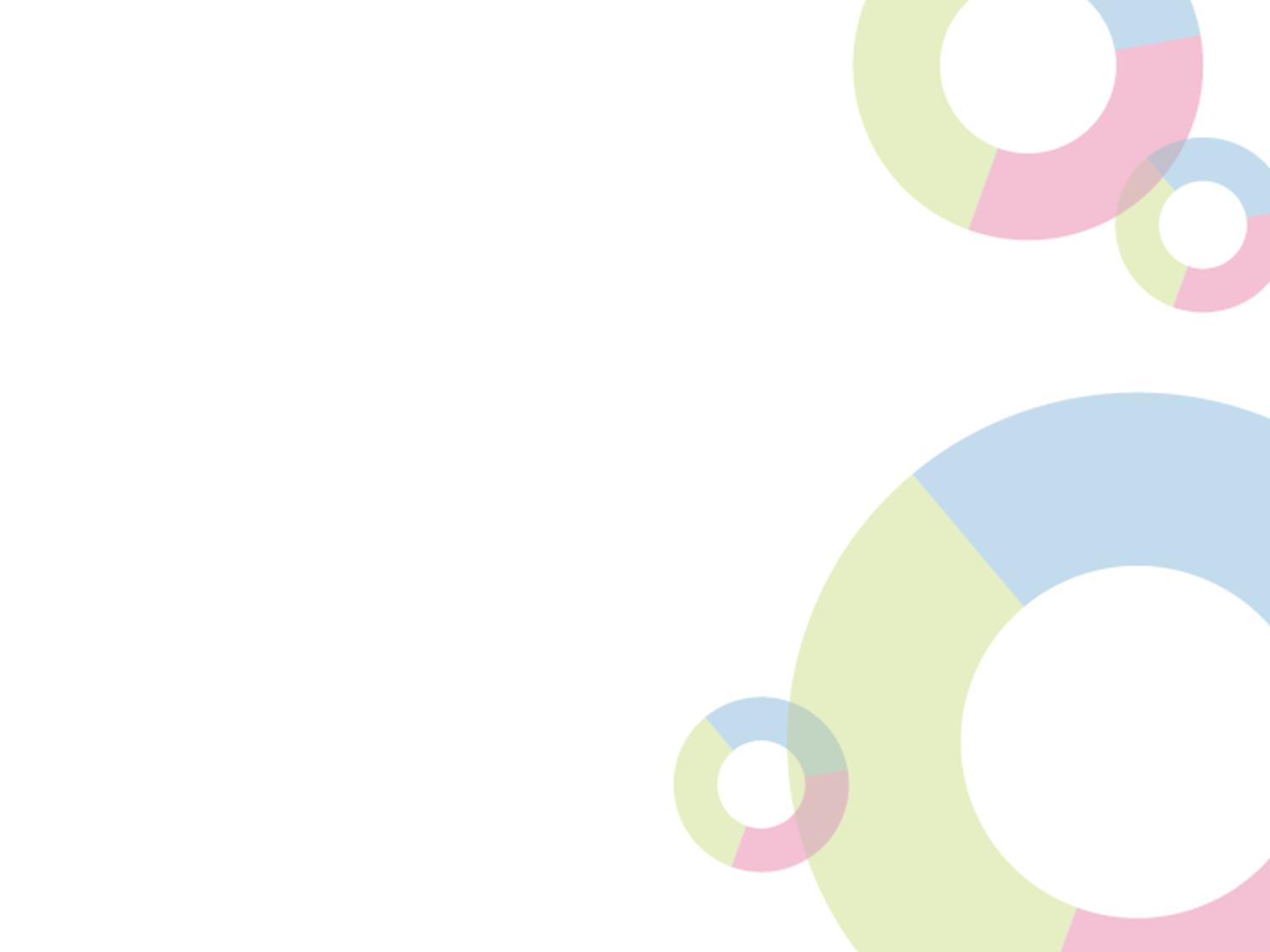 34./35. výzva IROP – Sociální bydlení
Nezpůsobilé výdaje:
náklady na spotřebu energií a ostatní provozní náklady,
cestovné,
výdaje na nákup služeb bezprostředně nesouvisejících s realizací projektu, 
odpisy, 
vzdělávání zaměstnanců, 
vady díla, které je dodavatel povinen odstranit bez další náhrady,
vybavení kanceláří,
výdaje na vedlejší aktivity projektu nad 15 % celkových způsobilých výdajů,
výdaje na pořízení pozemků nad 10 % celkových způsobilých výdajů.
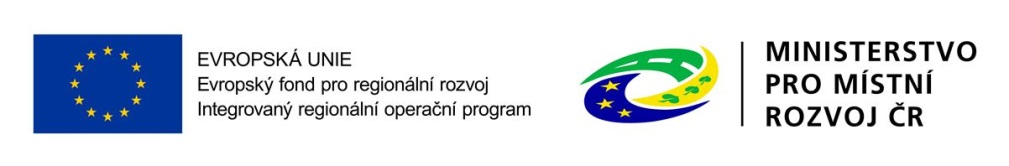 34
34./35. výzva IROP – Sociální bydlení
Specifická kritéria přijatelnosti:
Projekt je v souladu se Strategií sociálního začleňování 2014-2020.
 
Sociální bydlení splňuje stavebně technické parametry dané stavebními předpisy určenými pro výstavbu budov pro bydlení.

Sociální byt splňuje požadavky standardní bytové jednotky se základním vybavením bez dalšího zařízení nábytkem.

Sociální byt je umístěný v lokalitě s dostupným občanským vybavením pro vzdělávání a výchovu, sociální služby a péči o rodinu, zdravotní služby, kulturu, veřejnou správu a ochranu obyvatelstva.

Realizace projektu nevede k segregaci osob z cílových skupin.
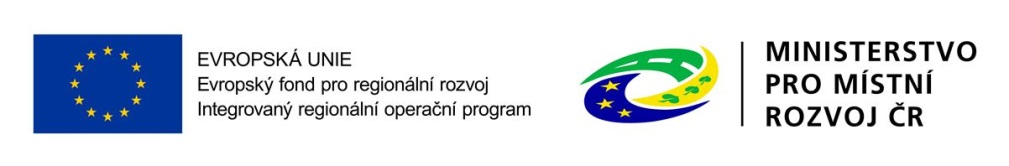 35
34./35. výzva IROP – Sociální bydlení
36
34./35. výzva IROP – Sociální bydlení
Přílohy žádosti: 
1. Plná moc
Dokládá se v případě přenesení pravomocí na jinou osobu, např. při podpisu žádosti elektronickým podpisem. Plné moci jsou uloženy v elektronické podobě v MS2014+.  Doporučený vzor Plné moci je přílohou č. 11 Obecných pravidel. K náležitostem plné moci viz kapitola 2.5 Obecných pravidel.
2. Doklady o právní subjektivitě žadatele
Právní subjektivitu nemusí dokládat obce 

Nestátní neziskové organizace doloží:
zakladatelskou smlouvu, zakládací či zřizovací listinu nebo jiný dokument o založení, který zároveň doloží veřejně prospěšnou činnost v jedné z oblastí: podpora nebo ochrana osob se zdravotním postižením a znevýhodněných osob, sociální služby, či aktivity sociálního začleňování, a prokáže, že účelem hlavní činnosti není vytváření zisku;
stanovy, ve kterých musí být ustanovení o vypořádání majetku při zániku organizace, jestliže to nevyplývá ze zákona.
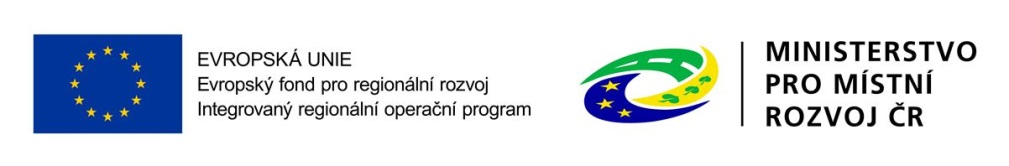 37
34./35. výzva IROP – Sociální bydlení
Církve doloží:
výpis z Rejstříku církví a náboženských společností a čestné prohlášení, že daný subjekt vykonává veřejně prospěšnou činnost v jedné z oblastí: podpora nebo ochrana osob se zdravotním postižením a znevýhodněných osob, sociální služby, či aktivity sociálního začleňování. Výpis z rejstříku v době podání žádosti nesmí být starší 3 měsíců.
Církevní organizace doloží:
zakladatelskou smlouvu, zakládací či zřizovací listinu nebo jiný dokument o založení a dokument, který doloží veřejně prospěšnou činnost organizace v jedné z oblastí: podpora nebo ochrana osob se zdravotním postižením a znevýhodněných osob, sociální služby, či aktivity sociálního začleňování, a prokáže, že účelem hlavní činnosti není vytváření zisku.
3. Výpis z rejstříku trestů 
Dokládají všichni statutární zástupci nestátních neziskových organizací, církví a církevních organizací. Výpis z rejstříku trestů v době podání žádosti nesmí být starší 3 měsíců.
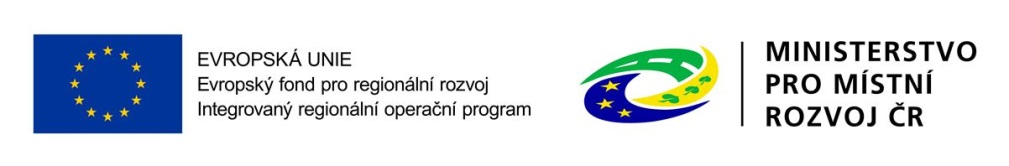 38
34./35. výzva IROP – Sociální bydlení
Záložka Veřejné zakázky
4. Dokumentace k zadávacím a výběrovým řízením 
Dokumentace k zadávacím a výběrovým řízením je předkládána v souladu s kapitolou 5 Obecných pravidel (nově revize Obecných pravidel vydání 1.4).
Záložka Přiložené dokumenty
5. Studie proveditelnosti 
Studie proveditelnosti slouží k posouzení realizovatelnosti a potřebnosti projektu. 
6. Doklad o prokázání právních vztahů k majetku, který je předmětem projektu
Žadatel dokládá výpisy z katastru nemovitostí, týkající se projektu. Výpis z katastru nemovitostí nesmí být k datu podání žádosti starší než 3 měsíce.  Pokud žadatel není zapsán v katastru nemovitostí jako vlastník nebo subjekt s právem hospodaření, dokládá listiny, které osvědčují jiné právo k uvedenému majetku, např. nájemní smlouvu, smlouvu o výpůjčce, nebo smlouvu o smlouvě budoucí či jiný právní úkon nebo právní akt opravňující žadatele k užívání nemovitosti, který bude předmětem projektu. V případě doložení smlouvy o smlouvě budoucí musí žadatel doložit nejpozději do vydání Rozhodnutí/Stanovení výdajů (formou Žádosti o změnu projektu) výpis z katastru nemovitostí, kde je zapsán jako vlastník nebo jako subjekt s právem hospodaření.
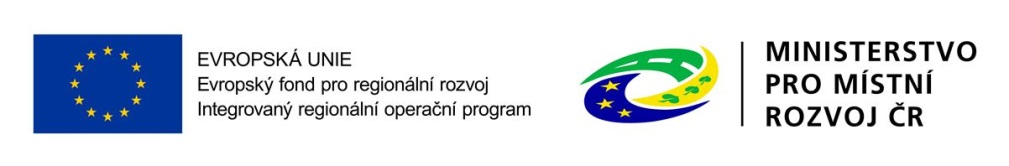 39
34./35. výzva IROP – Sociální bydlení
7. Žádost o stavební povolení nebo ohlášení, případně stavební povolení nebo souhlas s provedením ohlášeného stavebního záměru nebo veřejnoprávní smlouva nahrazující stavební povolení
Pokud žadatel nebude mít k dispozici stavební povolení nebo souhlas s provedením ohlášeného stavebního záměru či veřejnoprávní smlouvu nahrazující stavební povolení, dokládá žádost o stavební povolení nebo ohlášení, potvrzené stavebním úřadem, a přílohy, nejsou-li doloženy v jiné příloze žádosti o podporu. Samotné stavební povolení, pak musí být doloženo nejpozději do dne, kdy je vydáno Rozhodnutí /Stanovení výdajů, a to formou Žádosti o změnu projektu (viz kap. 16 Obecných pravidel).
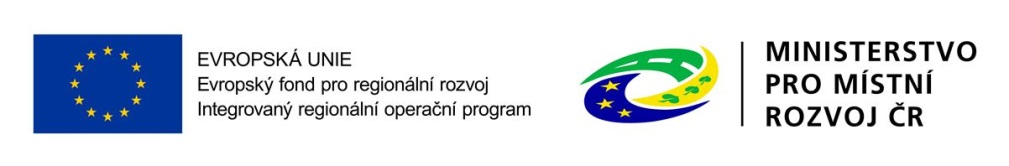 40
34./35. výzva IROP – Sociální bydlení
8. Projektová dokumentace pro vydání stavebního povolení nebo pro ohlášení stavby
Žadatel dokládá projektovou dokumentaci v podrobnosti pro vydání stavebního povolení, jež je součástí žádosti o stavební povolení, nebo je ověřená stavebním úřadem ve stavebním řízení. Pokud stavba nevyžaduje stavební povolení, dokládá žadatel projektovou dokumentaci pro ohlášení stavby. V případě, že již byla zpracována projektová dokumentace pro provádění stavby, žadatel ji také přikládá k žádosti o podporu.
Projektové dokumentace jsou zpracovány podle zákona č. 183/2006 Sb., o územním plánování a stavebním řádu, ve znění pozdějších předpisů, bližší specifikace je ve vyhlášce č. 499/2006 Sb., o dokumentaci staveb, ve znění pozdějších předpisů. 
9. Položkový rozpočet stavby
Žadatel dokládá položkový rozpočet stavby podepsaný autorizovaným projektantem členěný podle jednotného ceníku stavebních prací v cenové úrovni ne starší než k r. 2014 ve formě oceněného soupisu prací (rozpočet musí vždy obsahovat sloupec, ve kterém je uveden odkaz na typ použité cenové soustavy ve tvaru "rok_typ cenové soustavy" (např. "2015_OTSKP" nebo "CS ÚRS 2015 O1" nebo „RTS DATA 2016/I“).
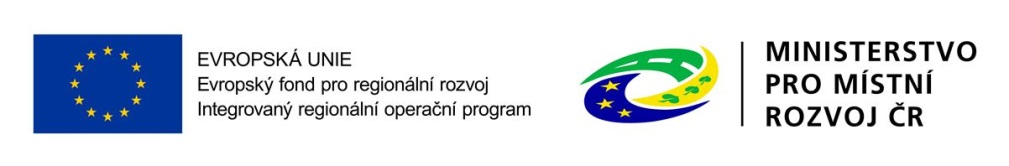 41
34./35. výzva IROP – Sociální bydlení
10. Dokumentace ke stanovení cen do rozpočtu
Žadatel dokládá dokumentaci ke stanovení cen do rozpočtu pro výdaje na hlavní aktivity projektu, které v době podání žádosti nejsou součástí některé zahájené nebo ukončené veřejné zakázky.  Dokumenty zároveň žadatel nedokládá pro výdaje, které jsou oceněny pomocí ceníku stavebních prací a které jsou zahrnuty v položkovém rozpočtu stavby (příloha č. 9 žádosti o podporu).
Bližší informace o požadované dokumentaci jsou uvedeny v kapitole č. 15 Osnovy studie proveditelnosti (Způsob stanovení cen do rozpočtu projektu), která je přílohou č. 4 těchto Pravidel. 
11.	Potvrzení o podání žádosti o pověření zajištění služby obecného 	hospodářského zájmu
Žadatel doloží Potvrzení o podání žádosti o pověření zajištění služby obecného hospodářského zájmu vydané Odborem politiky bydlení MMR (příloha č. 8 těchto Pravidel). Žadatel musí být pověřen k výkonu služby obecného hospodářského zájmu sociální bydlení, k jejímuž kvalitnějšímu poskytování čerpá podporu v rámci výzvy nejpozději ke dni vydání Rozhodnutí o poskytnutí dotace. Více informací v kap. 2.15 těchto Pravidel. 
V případě, že žadatel bude čerpat podporu v režimu de minimis SOHZ, není nutné dokládat potvrzení a žadateli nebude vystaven Pověřovací akt.
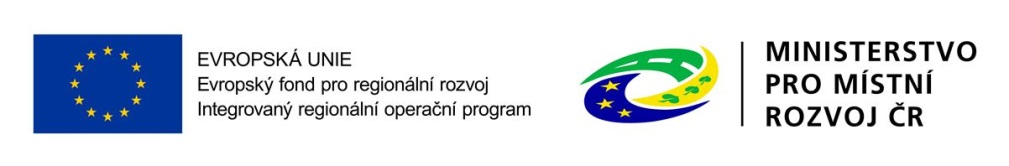 42
34./35. výzva IROP – Sociální bydlení
UPOZORNĚNÍ

ŘO IROP upozorňuje, že před podáním žádosti o podporu při výběru režimu podpory „Rozhodnutí Komise o SOHZ (2012/21/EU)“ na záložce „Veřejná podpora“ v MS 2014+, žadatel musí požádat o pověření k zajištění služeb obecného hospodářského zájmu. Žádost podle vzoru (viz příloha č. 7 těchto Pravidel) předloží Ministerstvu pro místní rozvoj, odboru politiky bydlení.
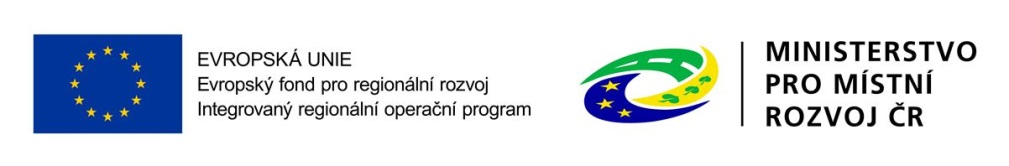 43
34./35. výzva IROP – Sociální bydlení
12.  Seznam objednávek – přímých nákupů
Žadatel do formuláře (viz příloha č. 10 Obecných pravidel) vypíše všechny uskutečněné objednávky – přímé nákupy ve výši od 100 tis. Kč bez DPH, které se vztahují k projektu, a provedl je před podáním žádosti o podporu.
 
13. Souhlasné stanovisko obce 
Žadatel dokládá souhlas obce s realizací projektu. Jedná se o nepovinnou přílohu. 
V případě, že je žadatelem obec, nemusí toto potvrzení předkládat.
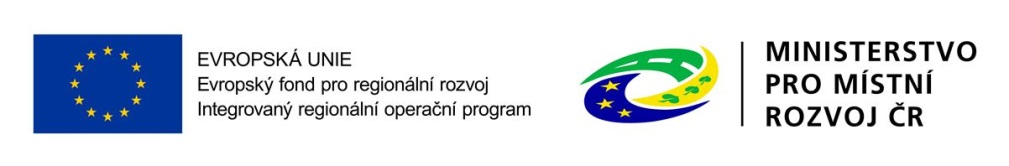 44
34./35. výzva IROP – Sociální bydlení
Indikátor výsledku
5 53 20 - Průměrný počet osob využívající sociální bydlení
Povinný pro všechny projekty.
5 53 10 – Nárůst kapacity sociálních bytů
Povinný k výběru a naplnění pro všechny projekty. 
Indikátory výstupu
5 53 01 Počet podpořených bytů pro sociální bydlení 
Povinný pro všechny projekty.
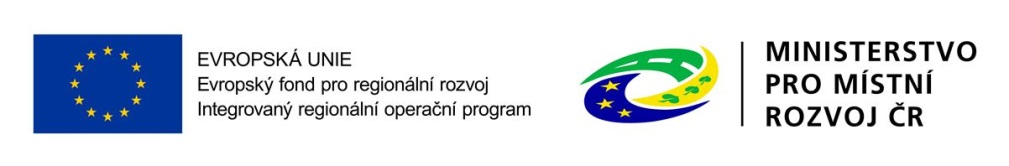 45
34./35. výzva IROP – Sociální bydlení
Podklady pro výpočet ukazatelů eCBA
Pro projekty s celkovými způsobilými výdaji vyššími než 5 mil. žadatel zpracovává Studii proveditelnosti ve struktuře uvedené v osnově studie proveditelnosti, v modulu CBA v MS2014+ finanční analýzu a jelikož se jedná o Podporu v souladu s Rozhodnutím 2012/21/EU, tak musí vyplnit i CBA VP. Z dostupných výsledků CBA je sledována čistá současná hodnota v rámci Návratnosti investice pro FA (FNPV). Kritérium přijatelnosti „v hodnocení eCBA projekt dosáhne minimálně hodnoty ukazatelů, stanovené ve výzvě“ je splněno, když FNPV je nižší než 0. 
Žadatel v modulu CBA zakládá:
1 samostatný výpočet CBA s veřejnou podporou v případě, že se jedná o projekt s celkovými způsobilými výdaji nižšími než 5 mil. Kč
2 samostatné výpočty CBA – CBA s veřejnou podporou (zaškrtávací pole) a standardní CBA v případě, že se jedná o projekt s celkovými způsobilými výdaji vyššími než 5 mil. Kč
Vstupní data, pravidla hodnocení CBA: 
– viz příloha č. 17 Obecných pravidel „Postup pro zpracování finanční                                	  a ekonomické analýzy v MS2014+“
– viz příloha č. 2 Specifických pravidel „Osnova studie proveditelnosti“
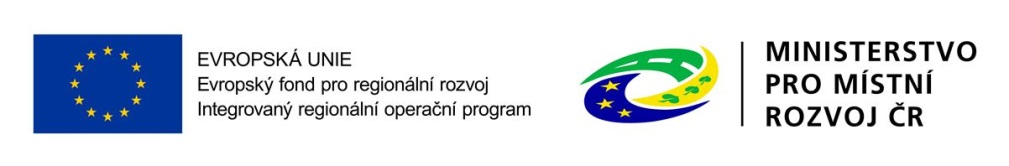 46
Výzvy IROP SC 2.1Integrované nástroje
Ukončené výzvy SC 2.1 - Individuální projekty:
Výzva č. 7 – Deinstitucionalizace ústavních zařízení 
Příjem projektů ukončen, předložené projekty celkem cca 232 mil. Kč

Plánované výzvy SC 2.1 v roce 2016 - Individuální projekty:
Sociální bydlení, výzvy č. 33/34, datum vyhlášení – 5/2016
Komunitní centra, výzvy č. 45/46, datum vyhlášení – 6/2016
Deinstitucionalizace ústavních zařízení, výzva č. 49, datum vyhlášení 7/2016

Plánované výzvy SC 2.1 v roce 2017 - Individuální projekty:
Komunitní centra, výzvy č. 74/75, datum vyhlášení 2/2017
Rozvoj sociálních služeb, výzvy č. 77/78, datum vyhlášení 3/2017
Sociální bydlení, výzvy č. 80/81, datum vyhlášení 4/2017
Polyfunkční komunitní centra, výzva č. 82, datum vyhlášení 4/2017
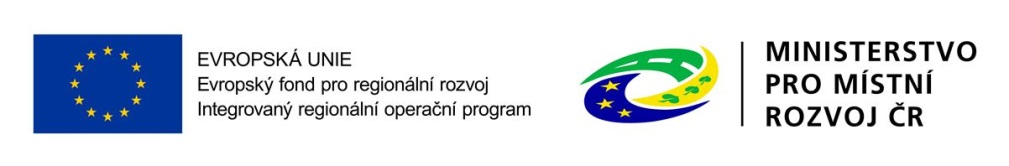 47
Výzvy IROP SC 2.1Integrované nástroje
Harmonogram výzev pro aktivity SC 2.1 v CLLD
Výzva č. 53 Komunitně vedený místní rozvoj - sociální infrastruktura
Datum vyhlášení: 7/2016, průběžná výzva

Harmonogram výzev pro aktivity SC 2.1 v ITI a IPRÚ
Výzva č. 50 Sociální infrastruktura (ITI), 7/2016, průběžná výzva
Výzva č. 51  Sociální infrastruktura (IPRÚ), 7/2016, průběžná výzva
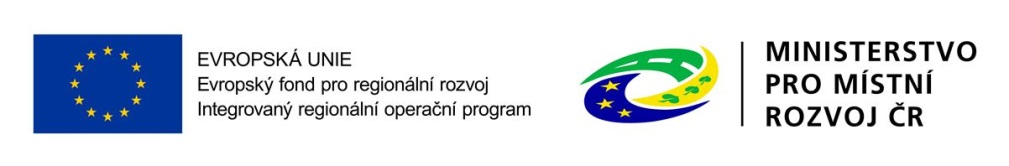 48
DĚKUJEME VÁM ZA POZORNOST
Mgr. Jakub Horáček
Ministerstvo pro místní rozvoj ČR
Odbor řízení operačních programůE-mail: Jakub.Horacek@mmr.cz
Konzultační servis
Centrum pro regionální rozvoj České republiky 
– krajská oddělení:http://www.crr.cz/cs/crr/kontakty-irop
http://www.dotaceEu.cz/irop
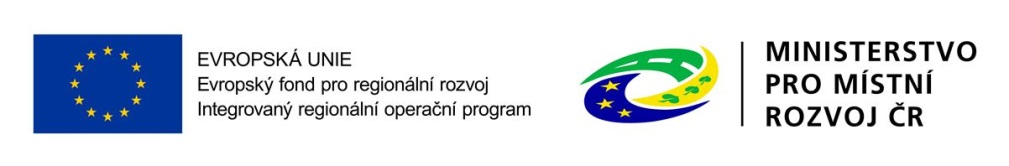 49